参考資料４　（小学校）
福井県がん教育のための教材（小学校高学年向け）
みんなで学ぼう！
がんのこと、がん患者さんのこと
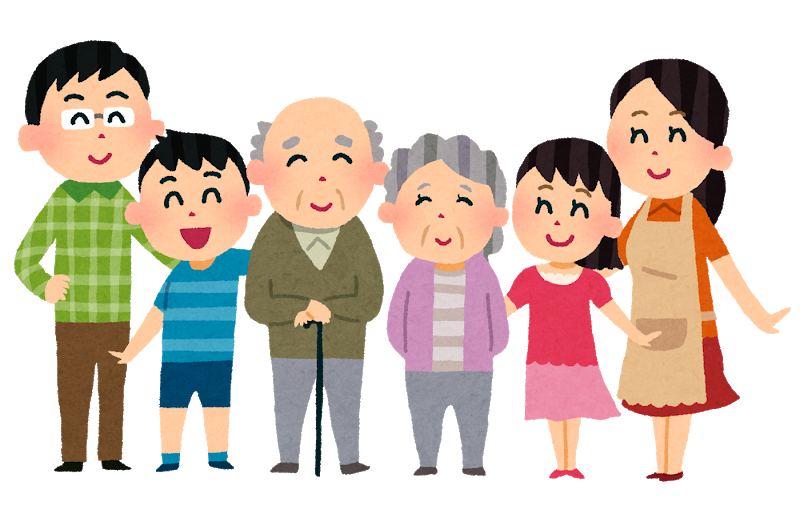 がんってどんな
イメージがありますか？
※ワークシートに書いてみよう
クイズで学ぼう！がんのこと
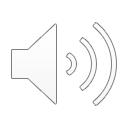 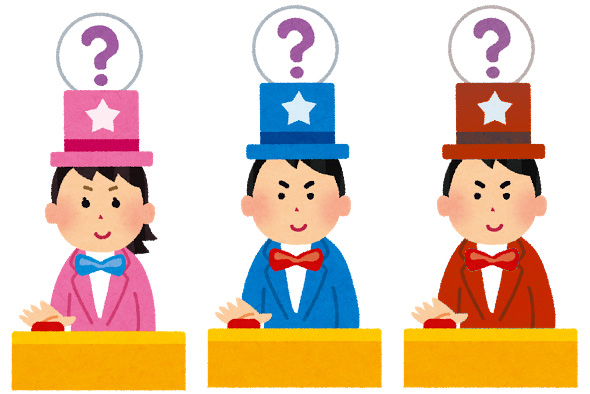 ●がんとは？
人間の体は、細胞からできています。
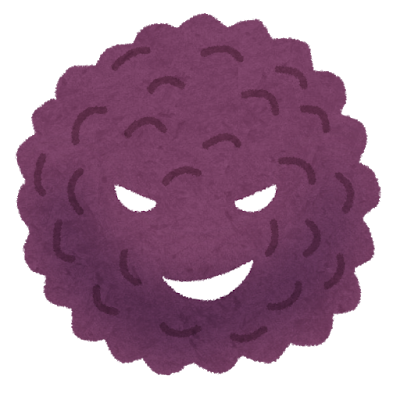 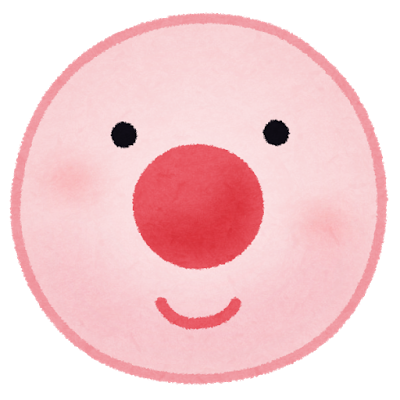 異常な細胞
=がん細胞
正常な細胞
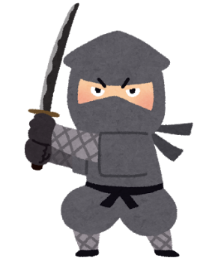 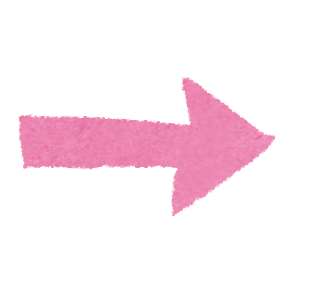 ＮＰＯ法人がんサポートかごしま制作スライドより
第１問
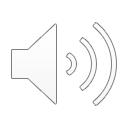 がん細胞は、おとなの体の中で
1日どれくらいできているでしょう？

A. 1000個以上　B. 10個以上　C. 0個
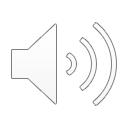 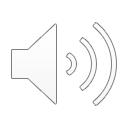 正解：A. 1000個以上
●がん細胞が増える仕組み
正常
ひとつ異常
僕が修理
するよ！
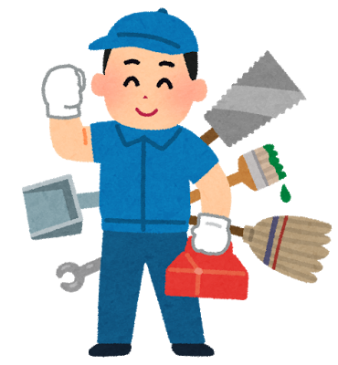 増える
免疫
固まりに
なる
血管などに入り込み、広がる
ＮＰＯ法人がんサポートかごしま制作スライドより
第２問
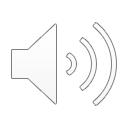 1個の「がん細胞」が、１cmの大きさに
なるには何年かかるでしょう？
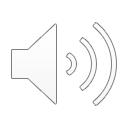 A. １〜２年　B. 10〜20年　C. 100年
正解：C. １０〜２０年
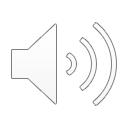 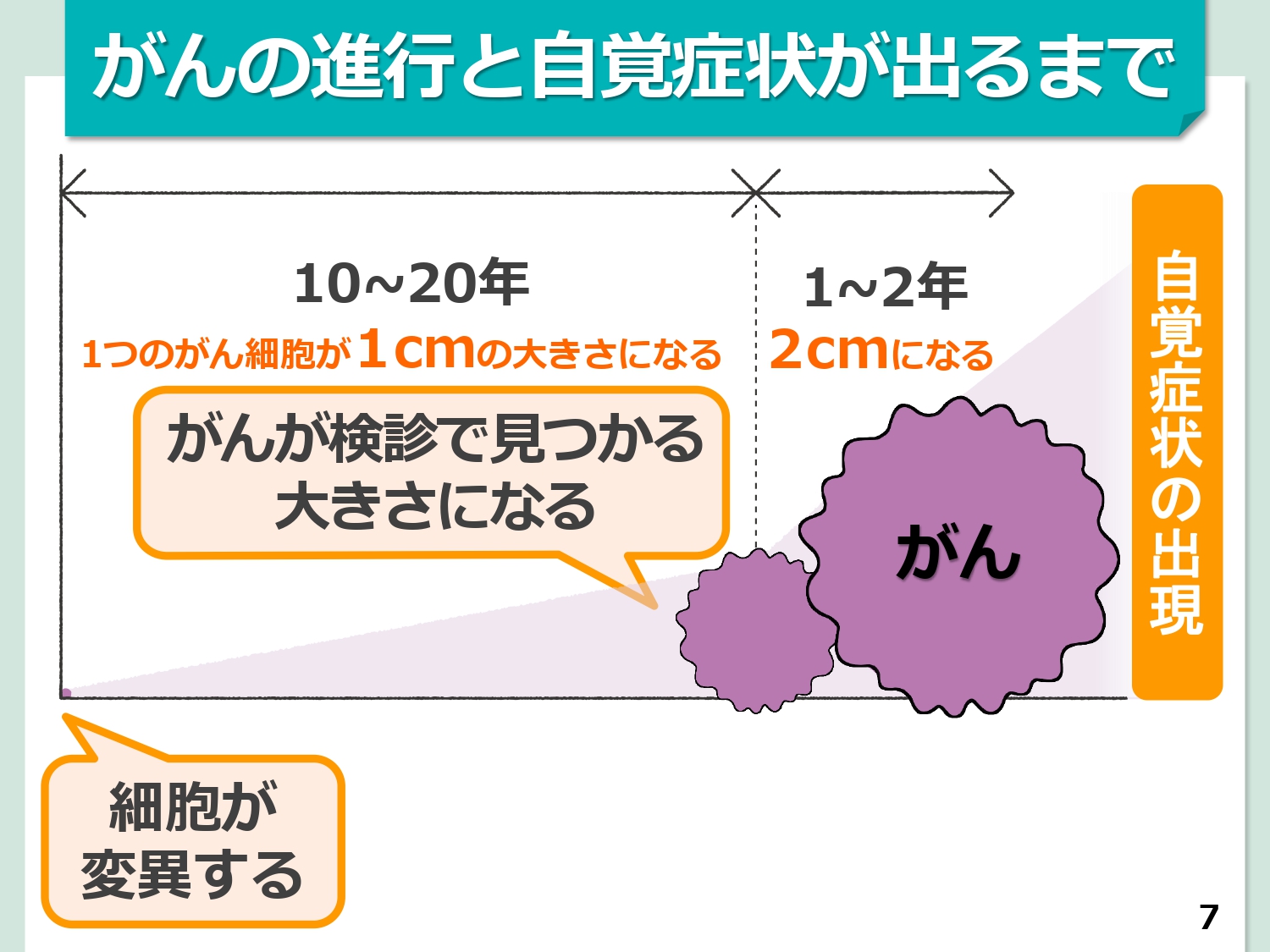 第３問
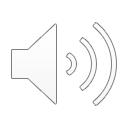 日本人で、一生のうちに「がん」に
かかるのは、何人に1人でしょう?
A. 100人　B. 10人　C. 5人　D. 2人
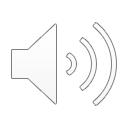 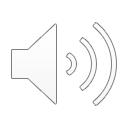 正解：D. ２人
●がんになる人は増えている
２
日本人の　　人の１人が、
がんになる
４
日本人の　　人の１人が、
がんで亡くなっている
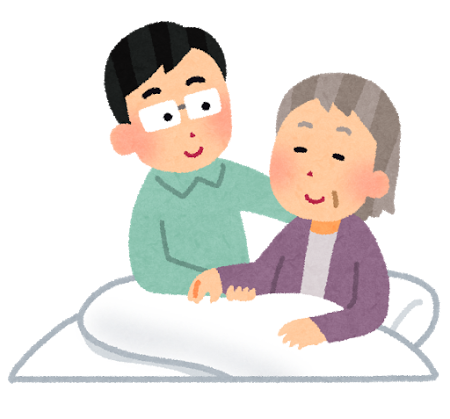 がんにかかる
可能性
男性
６２％
女性
４９％
ＮＰＯ法人がんサポートかごしま制作スライドより
情報：がん情報サービスより
がんの種類を
知っていますか？
「○○がん」
ＮＰＯ法人がんサポートかごしま制作スライドより
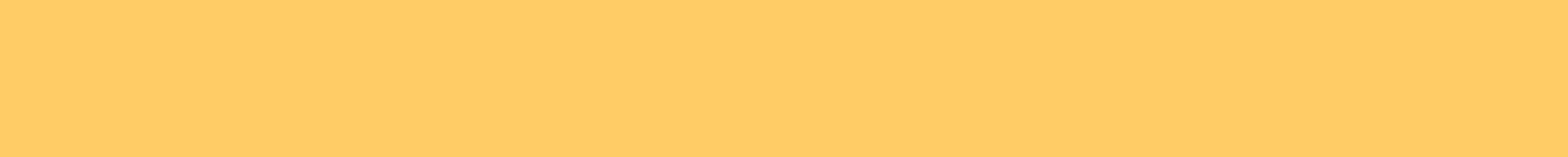 ●がんはどこにできる？
ぞうき
がんは、すべての臓器に
発生する可能性がある
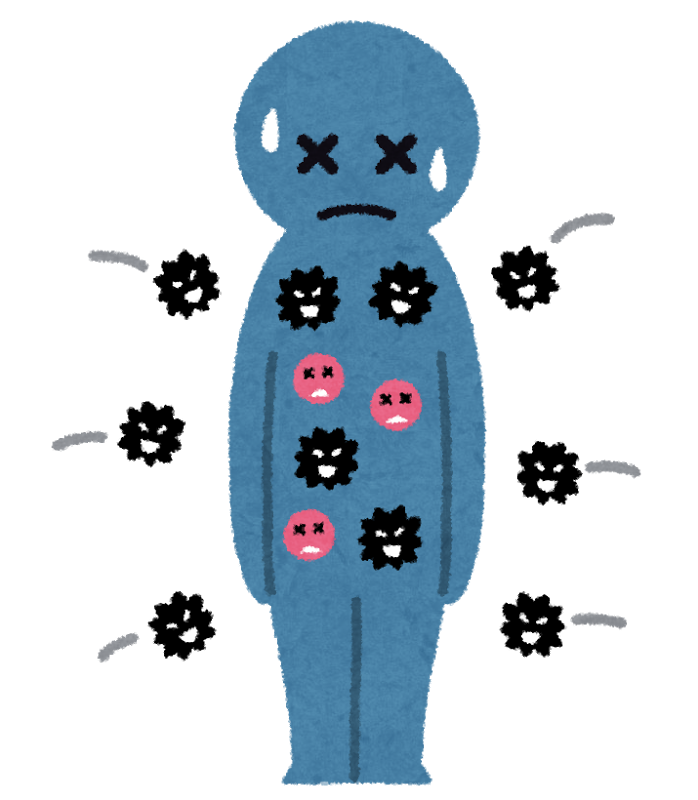 胃がん、大腸がん
肺がん、肝臓がん
乳がん、子宮頚がん
子宮体がん
前立腺がん等
血液のがんもある
白血病
悪性リンパ腫など
ＮＰＯ法人がんサポートかごしま制作スライドより
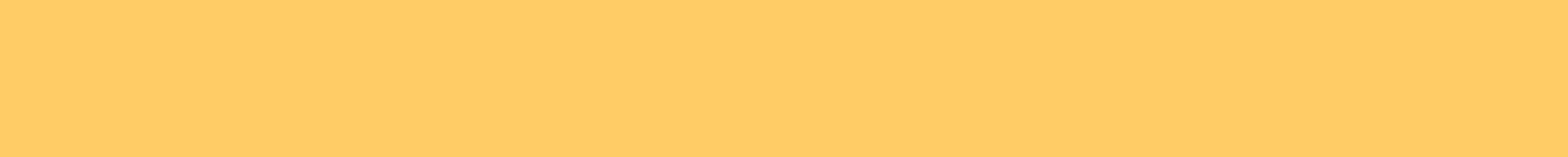 ●福井県では、どのくらいがんにかかっているの？
（令和2年の１年間に新たに診断された人数と割合）
男性　　　3,675人
女性　　　2,765人
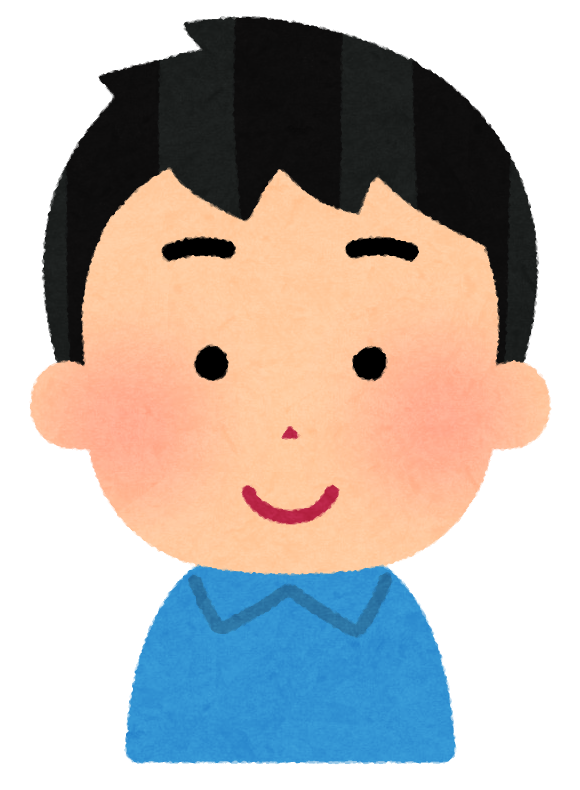 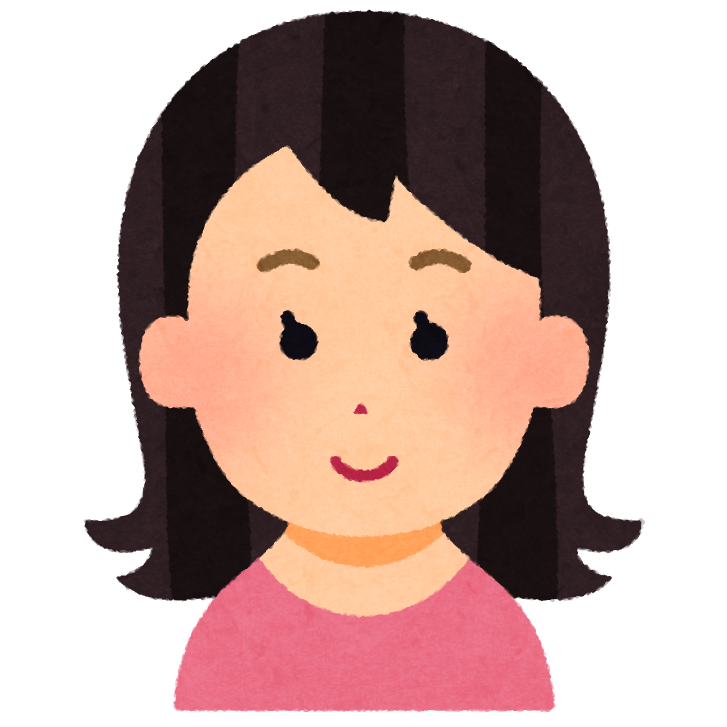 １位　大腸がん　698人
２位　肺がん　　585人
３位　胃がん　　495人
１位　乳がん　　552人
２位　大腸がん　523人
３位　肺がん　　253人
男性と女性で、かかりやすいがんはちがう
どうしてでしょう？
全国がん登録より
第４問
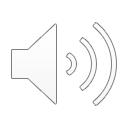 がんにかかる原因は、次のうちどれでしょう？
（答えは一つとは限りません）
生活習慣　B. 細菌・ウイルス感染　
C. 持って生まれた体質
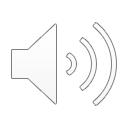 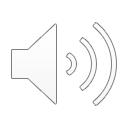 正解：すべて
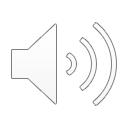 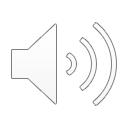 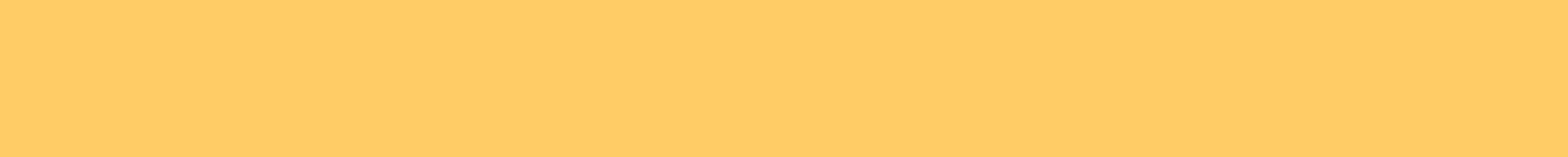 ●がんの原因になるもの
男性のがんの約５０％　　　　
女性のがんの約３０％
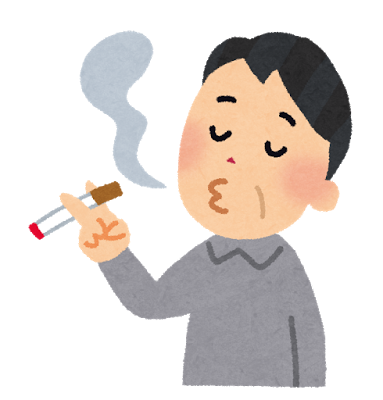 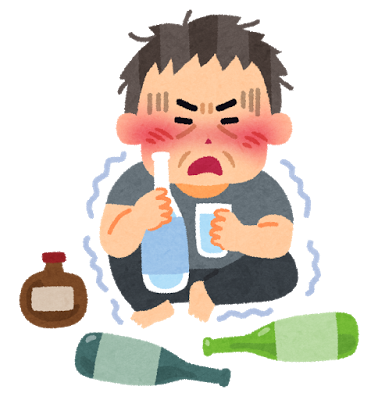 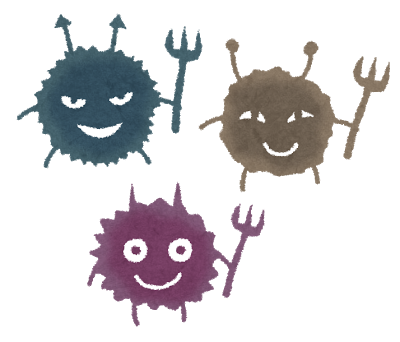 たばこ
細菌・ウイルス
大量の飲酒
ＮＰＯ法人がんサポートかごしま制作スライドより
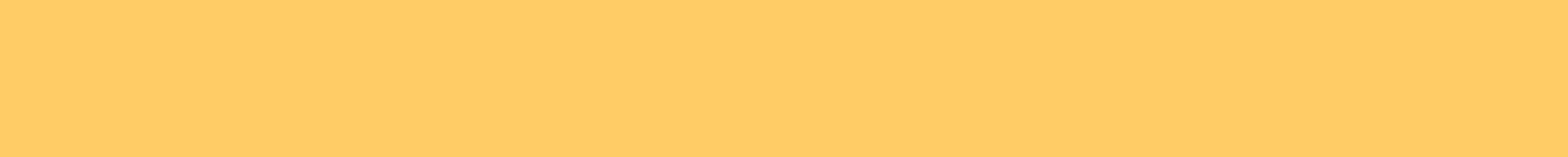 ●たばこをすわない
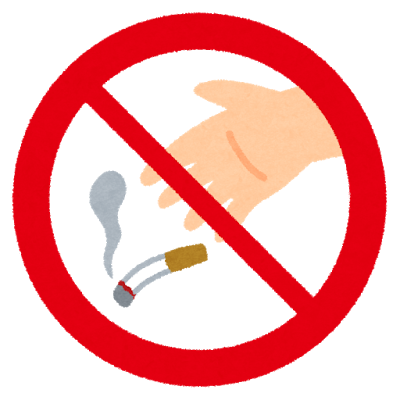 未成年が吸うことは、
法律で禁止されています！

子どもはもちろん
大人になっても吸わないようにしましょう
ＮＰＯ法人がんサポートかごしま制作スライドより
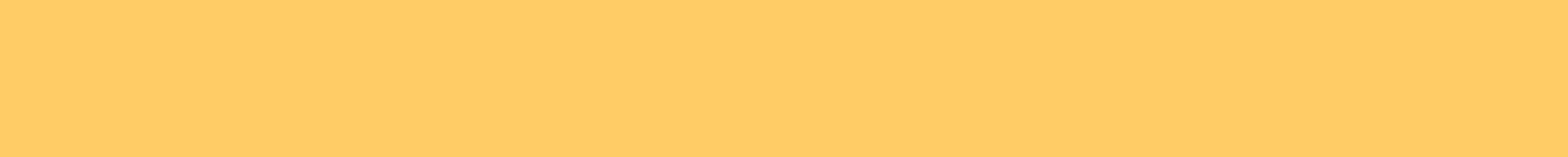 ●食事はかたよらず、バランスよく
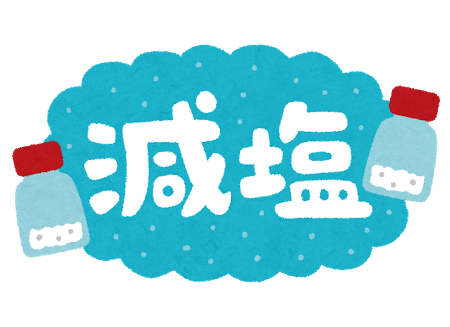 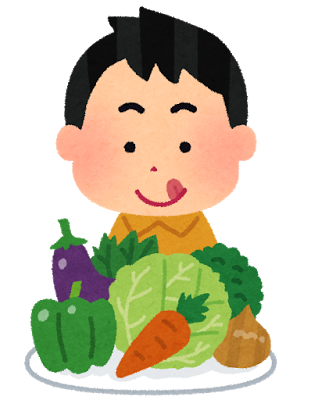 塩分をとりすぎない

野菜や果物不足に
ならないように
ＮＰＯ法人がんサポートかごしま制作スライドより
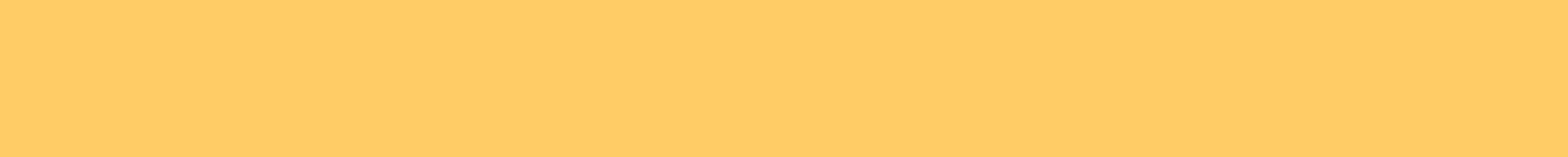 ●運動不足にならないように
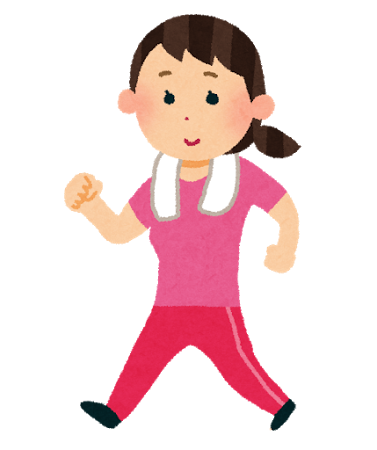 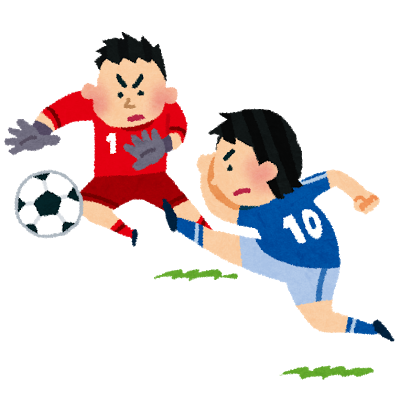 週１回の
汗をかく運動
適度な運動を
しましょう
ほぼ毎日の
適度な運動
ＮＰＯ法人がんサポートかごしま制作スライドより
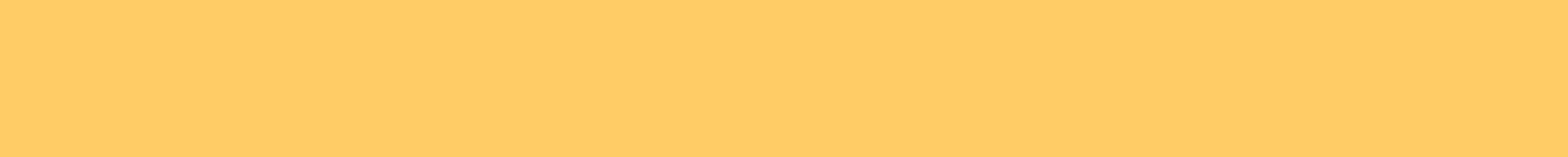 ●飲酒は適度に（大人の場合）
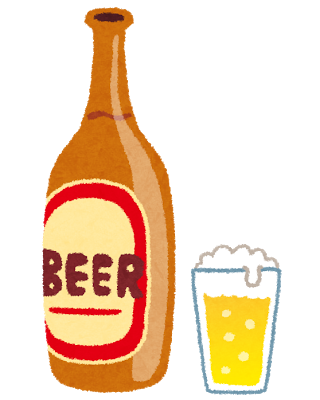 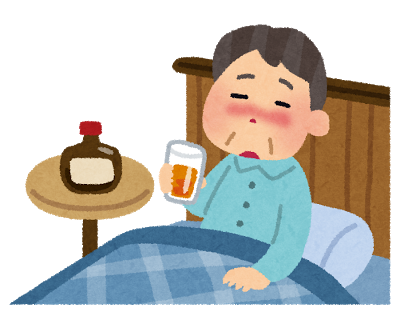 1日あたり
ビール大びん
１本が目安
ＮＰＯ法人がんサポートかごしま制作スライドより
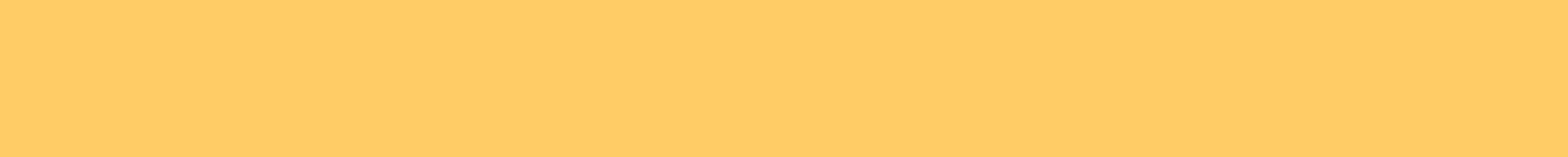 ●がんを防ぐ新１２か条
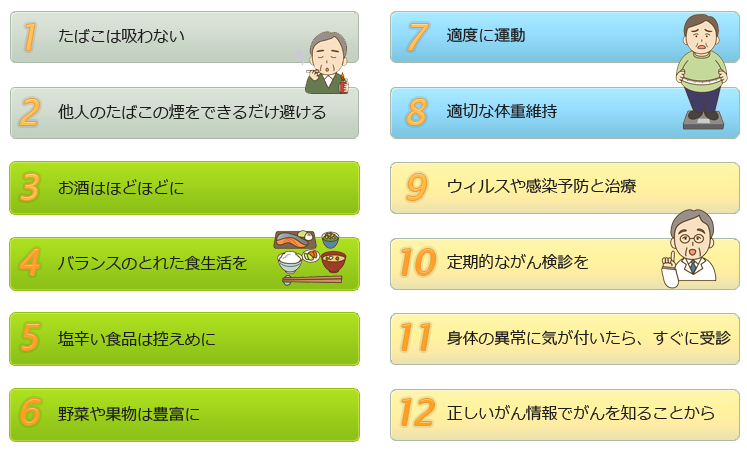 ぎふがんねっとより
ＮＰＯ法人がんサポートかごしま制作スライドより
第５問
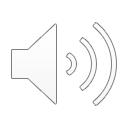 がんは、早めにみつかると、　
治る確率はどれくらいでしょう？
A. 約１割　B.約５割　C. 約７割　D. 約９割
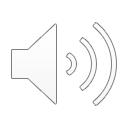 正解：D. 約９割
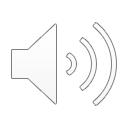 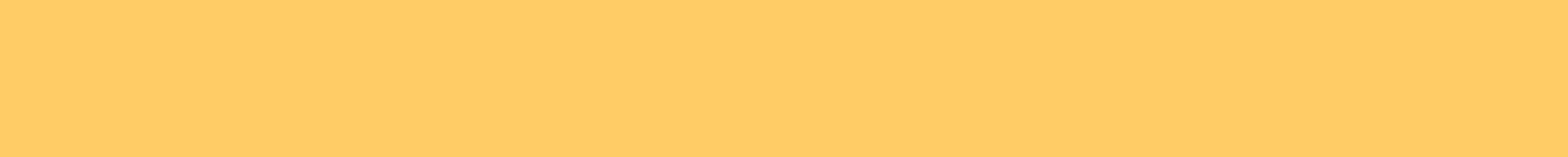 ●女の子へ　HPVワクチンを打ちましょう
子宮けいがんは、
HPV（ヒトパピローマウイルス）の感染が
原因と考えられています。

HPVの中には子宮けいがんをおこしやすい種類（型）のものがあります。
HPVワクチンは、このうち一部の感染を防ぐことができます。
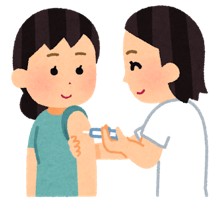 HPVワクチンを打ちましょう！
※小学校6年生～高校1年生相当の年齢の女の子が対象です。
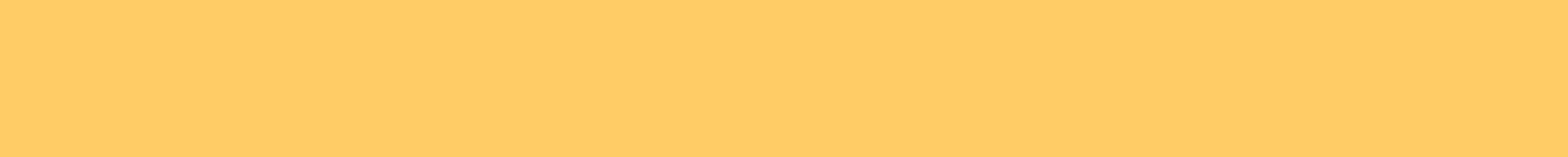 ●がん検診を受けましょう
がんは、種類によって
差はありますが、
早く見つければ
９０％が治ります！
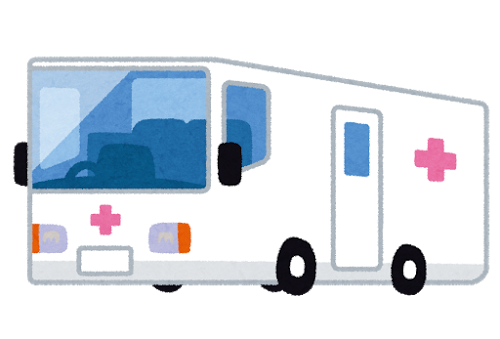 検診を受けましょう！
ＮＰＯ法人がんサポートかごしま制作スライドより
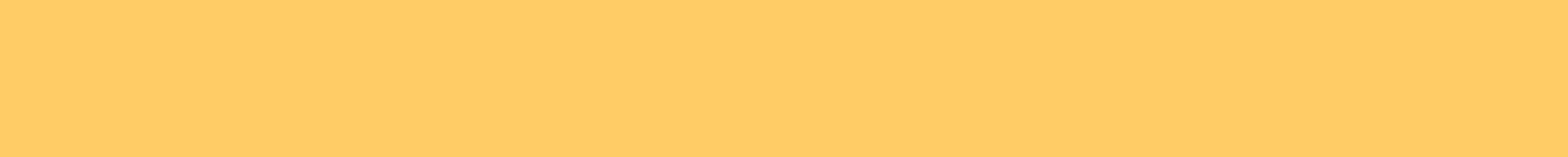 ●がん検診を受けよう！
国が推奨しているがん検診の対象年齢と検診間隔
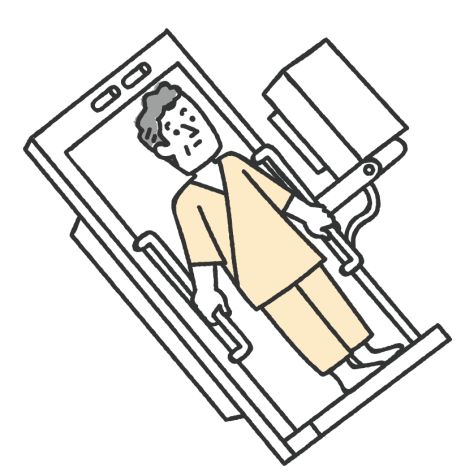 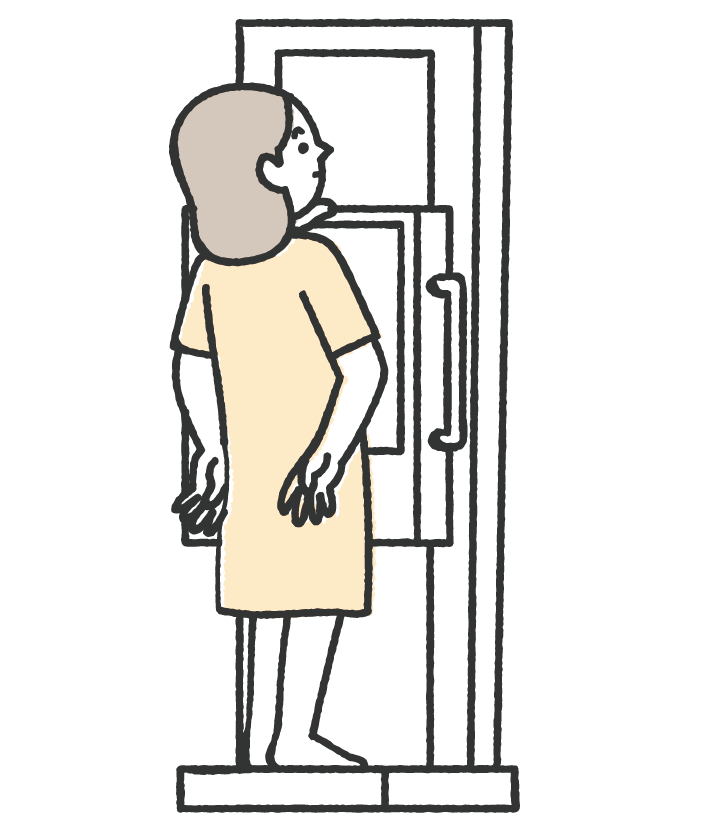 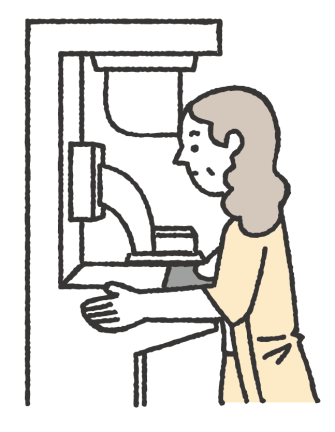 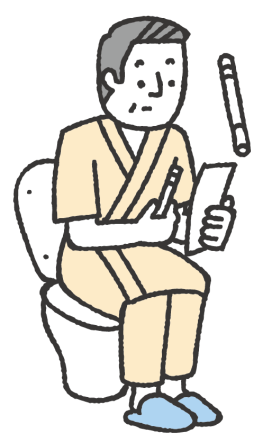 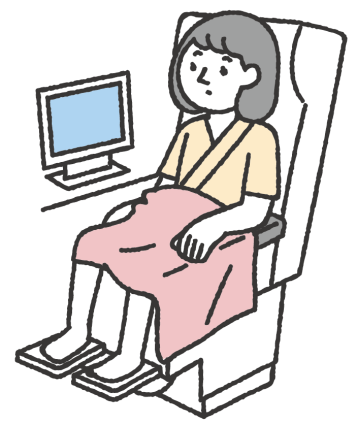 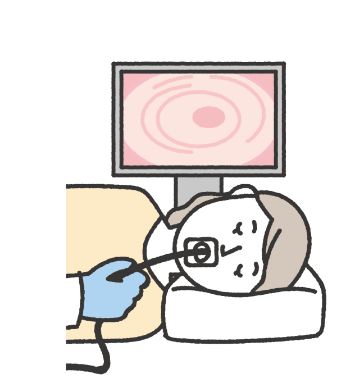 胃がん検診
乳がん検診
子宮頸がん検診
肺がん検診
大腸がん検診
胃バリウム検査
胃内視鏡検査
便潜血反応
胸部レントゲン
視触診
マンモグラフィー検査
細胞診
喫煙者は併せて喀痰検査
対象年齢：40歳以上
受診間隔：年1回
対象年齢：40歳以上
受診間隔：年1回
対象年齢：20歳以上
受診間隔：2年に1回
対象年齢：50歳以上
受診間隔：2年に1回
対象年齢：40歳以上
受診間隔：2年に1回
検診を受ける人が少ない！
おうちの人に受けているか聞いてみよう！
文部科学省中高生向けがん教育スライドより一部改変
第６問
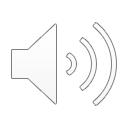 がん治療で行われていない
ものはどれでしょう？
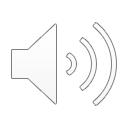 A. 手術　B. 抗がん剤などのお薬　C. 放射線治療　D. 絶食治療
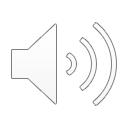 正解：D. 絶食治療
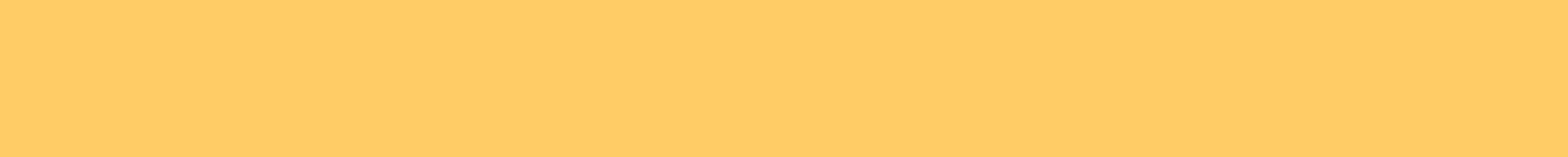 ●がんの治療法は？
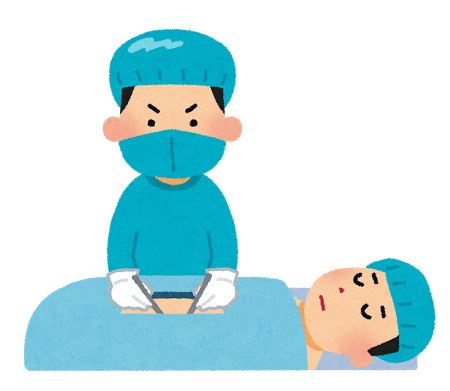 手術
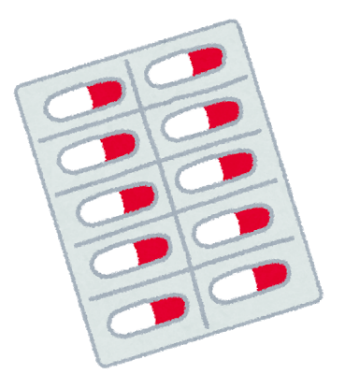 薬物
療法
放射線
療法
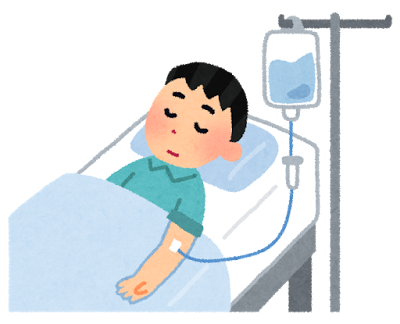 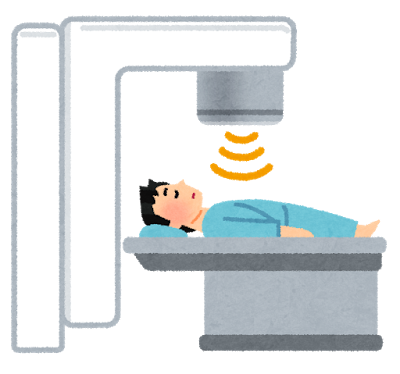 ＮＰＯ法人がんサポートかごしま制作スライドより一部改変
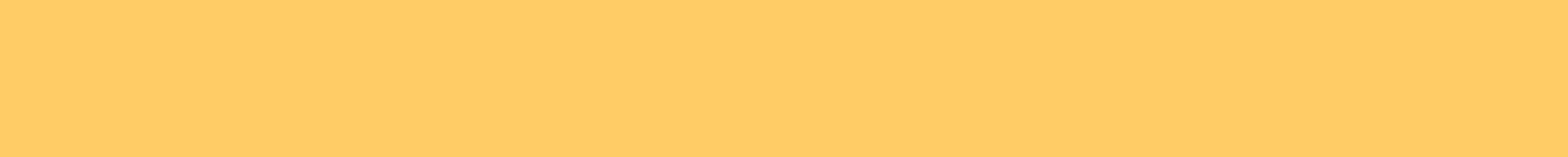 ●がんの治療法は？
緩和ケア
治らなくても
最期まで
自分らしく
過ごせる
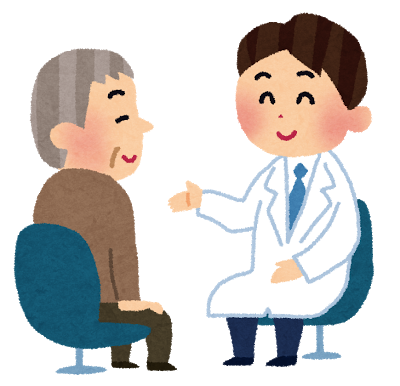 からだ
こころ
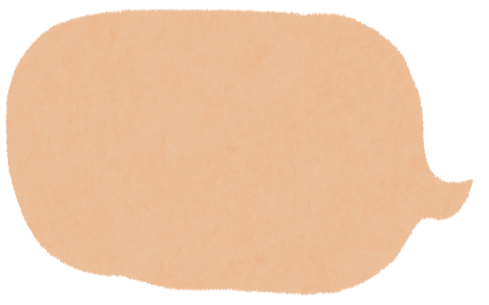 がんと
言われたら
すぐに
ＮＰＯ法人がんサポートかごしま制作スライドより
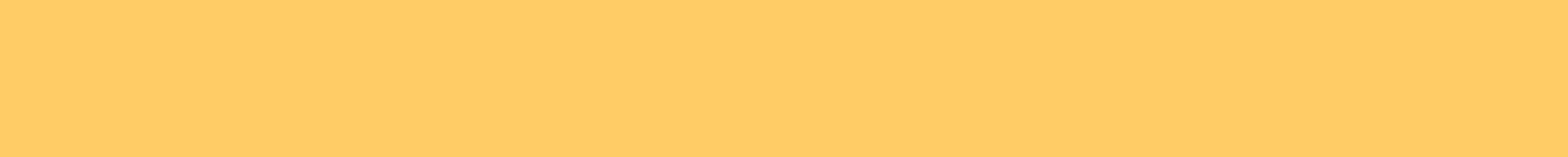 ●がんになっても働くことができる？
がんの治療を続けながら
仕事をしている人も
たくさんいます
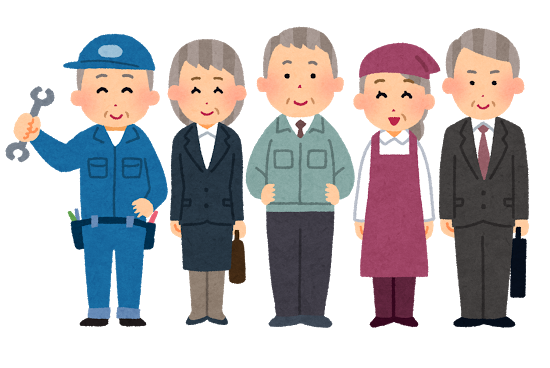 ＮＰＯ法人がんサポートかごしま制作スライドより
第７問
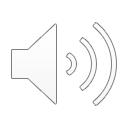 がん患者さんにとって
大切なことは、次のうちどれ？
（答えは一つとは限りません）
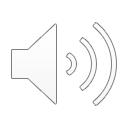 A. 病気を治すこと　B. 痛みやつらさがないこと　　　
C. 家族や大切な人と暮らすこと　D. 仕事が続けられること
正解：A〜Dどれでも正解
※これら以外にもあります。大切なことは人それぞれ
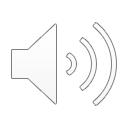 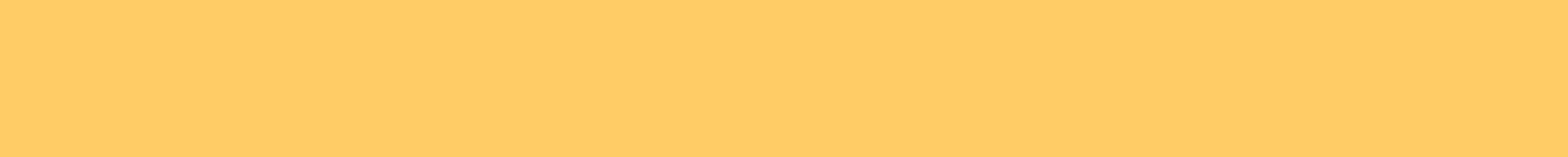 ●がん患者さんの生活って？
がんと共に
生きることができる
治療をしながら、
変わらない
生活もできる
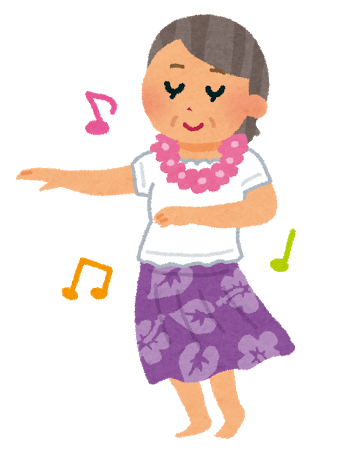 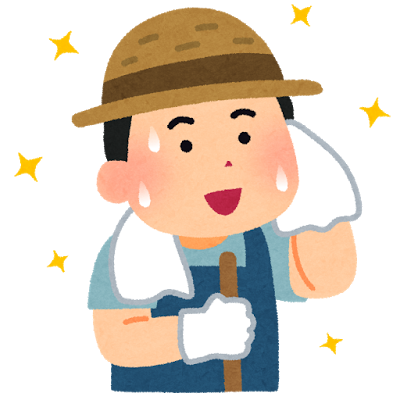 自分らしく
生きる
ＮＰＯ法人がんサポートかごしま制作スライドより
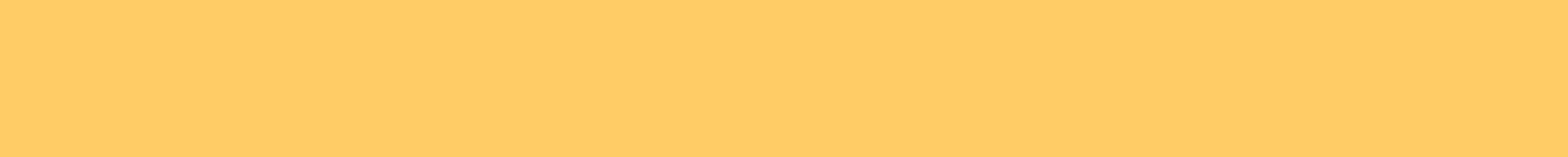 ●がん患者さんの相談窓口
○がん相談支援センター
福井県内の大きな病院にあります
○がん患者会
患者さん同士でお話する場があります
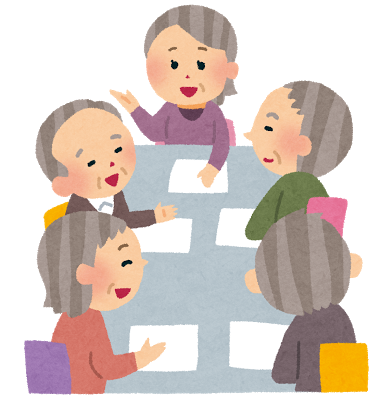 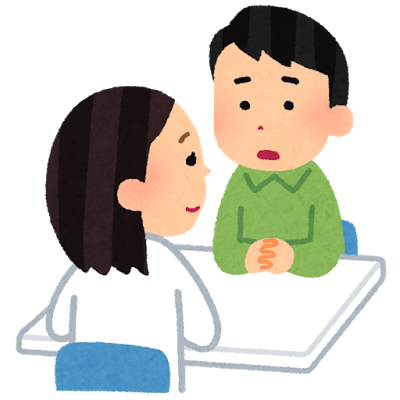 ＮＰＯ法人がんサポートかごしま制作スライドより一部改変
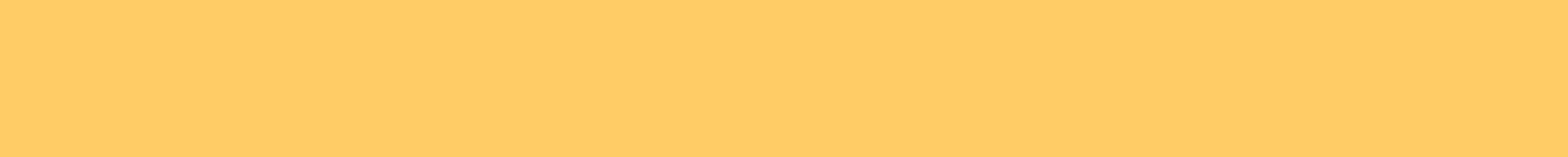 ●がん患者さんが身近にいるみんなへ
１年間で親が、がんになる
子どもたち（１８歳未満）は
８万７千人
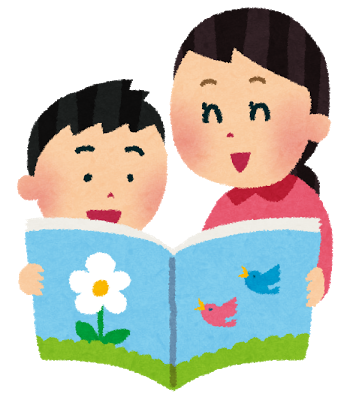 何ができるか
考えてみよう
ＮＰＯ法人がんサポートかごしま制作スライドより
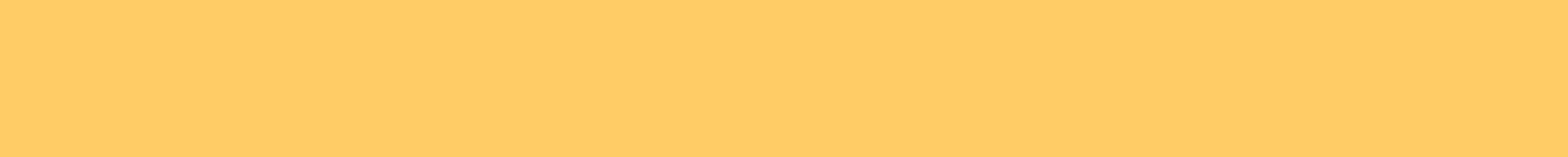 ●がん患者さんに聞いてみよう
がんになった人の話を聞こう

今、どのような思いで、何を　
大切にして生活しているだろう
※お話を聞いて、ワークシートに書いてみよう
DVD供覧
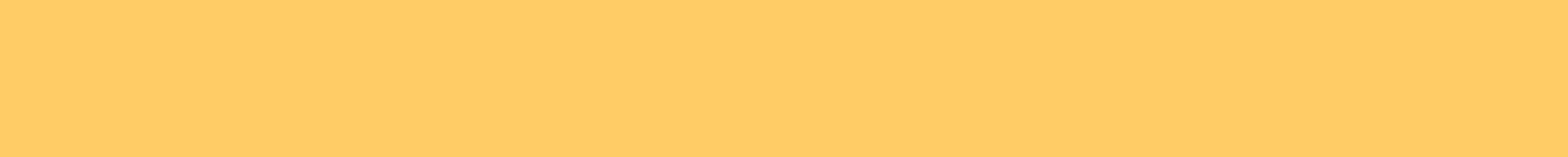 ●これからの自分の生活について考えよう
学んだことをふりかえり、
これからどんなことを大切にしていきたいと考えるか書こう
※ワークシートに書いてみよう
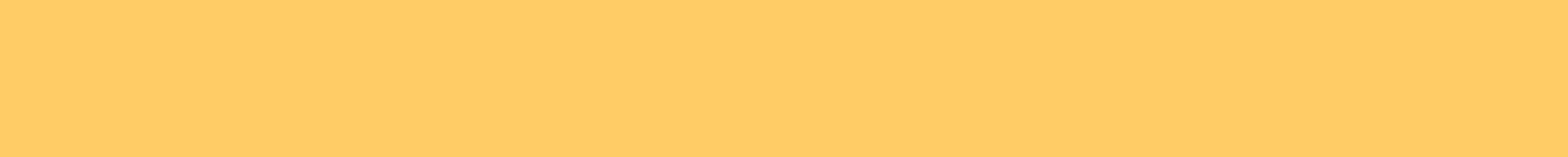 ●がんについて学んだことをお家の人に伝えよう
お家の人と、毎日の生活をふりかえり、学んだことを説明しよう！
・食事は…
・運動は…
・20歳以上の人は…
お肉と野菜のバランスは？塩辛いものばかり食べていない？
汗をかく運動は１週間に何回している？
たばこを吸っている？
お酒はどれくらい飲む？
がん検診を受けている？